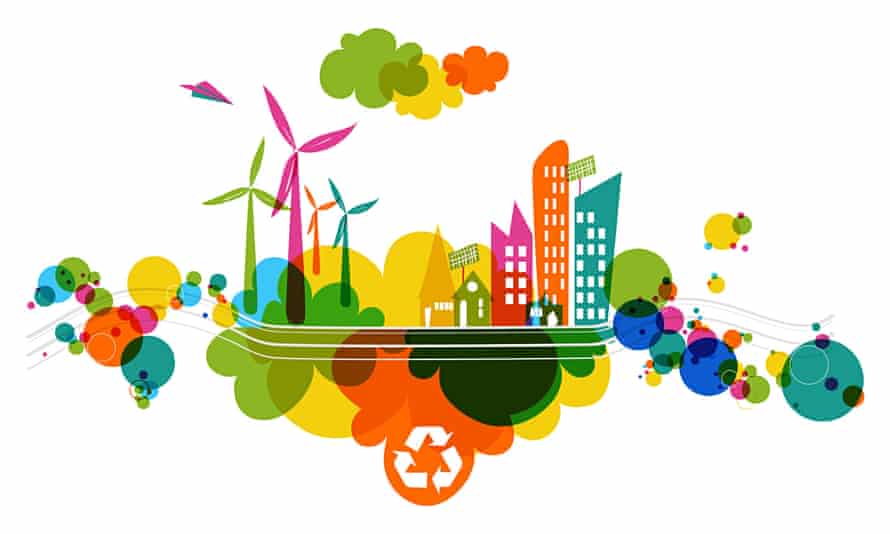 Отчето деятельности Национального научного советапо приоритетному направлению «Рациональное использование водных ресурсов, животного и растительного мира, экология» за 2023 год
Национальный научный совет «Рациональное использование водных ресурсов, животного и растительного мира, экология»
в 2023 году в соответствии с Законом РК от 18 февраля 2011 года № 407-IV «О науке», «Положением о научных советах», утвержденным постановлением Правительства №519 от 16 мая 2011 года, Приказа Министра науки и высшего образования Республики Казахстан от 25 сентября 2023 года № 487  «Об утверждении перечня и положения о национальных научных советах».
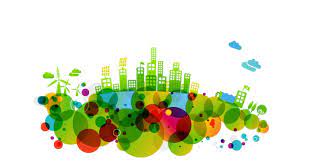 В 2023 г. научные исследования проводились в области фундаментальных и прикладных наук в соответствии со следующими под приоритетами:
1.1 Исследование актуальных проблем сохранения и управления водными ресурсами; 
1.2 Исследования актуальных проблем качества почв, деградации земель и опустынивания.
1.3 Исследования актуальных проблем качества воздуха;
1.4 Сохранение и рациональное использование животного и растительного мира;
1.5 Развитие геоинформационных систем и мониторинга объектов окружающей среды; 
1.6 Системы очистки воды, газоочистки, почв и пылеулавливания 
1.7 Комплексная переработка и утилизация промышленных и бытовых отходов; 
1.8 Исследование изменения климата и его влияния на окружающую среду;
1.9 Системы снижения уровня выбросов парниковых газов и поглощения; 
1.10 Разработка зеленых технологии
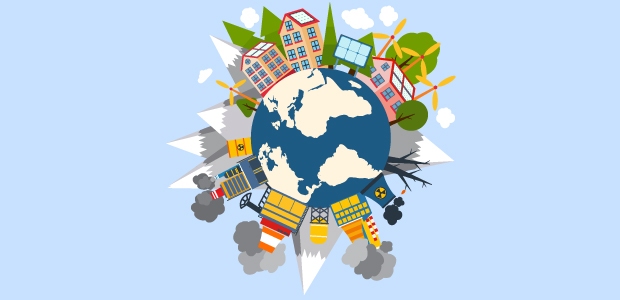 В 2023 году проведено 15 заседаний ННС по приоритетному направлению «РИВР», на которых были рассмотрены следующие вопросы:
Заявки по конкурсу  на грантовое финансирование молодых ученых по научным и (или) научно-технических проектам на 2023-2025 г.
Заявки по конкурсу на грантовое финансирование по научным и (или) научно-технических проектам на 2023-2025 годы.
Заявки на Жас Ғалым, 2023-2025 годы.
Заявки по конкурсу на программно-целевое финансирование по научным, научно-техническим программам на 2023-2025 годы (Министерства науки и высшего образования  Республики Казахстан РК).
Обращений от физических и юридических лиц, акты мониторинга за 2023 год, краткие сведения и промежуточные и итоговые отчетов за 2023 г.
1. Рассмотрено 84 обращений от частных и юридических лиц в рамках грантового и программно-целевого финансирования. Основные вопросы рассмотренных обращений были связаны:
О внесении изменений в календарный план; 
Заменой научного руководителя; 
О внесении изменений в смету расходов;
О смене организации; 
Перенос публикаций научных статей на следующий год;
О повторном рассмотрении кратких сведений
О повторном рассмотрении заключительного отчета.
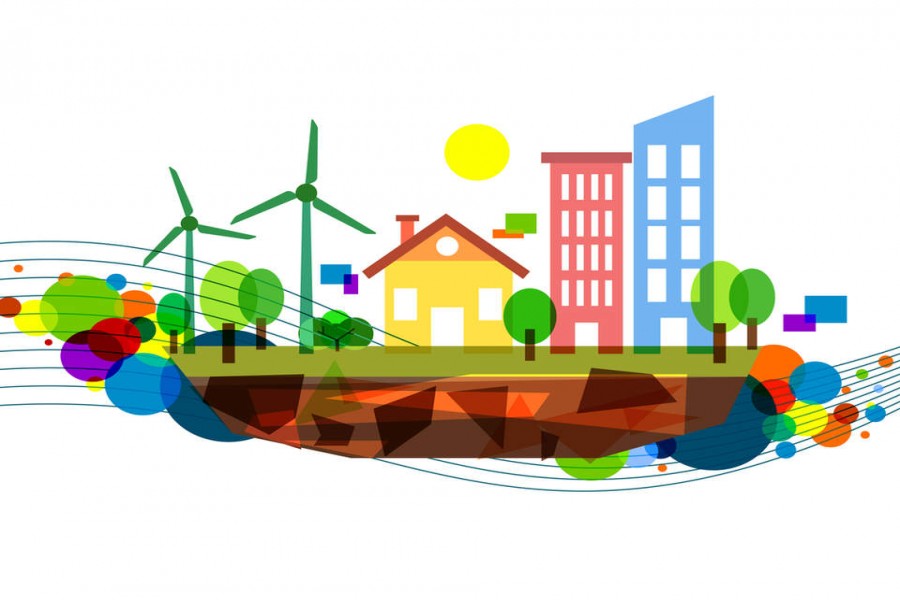 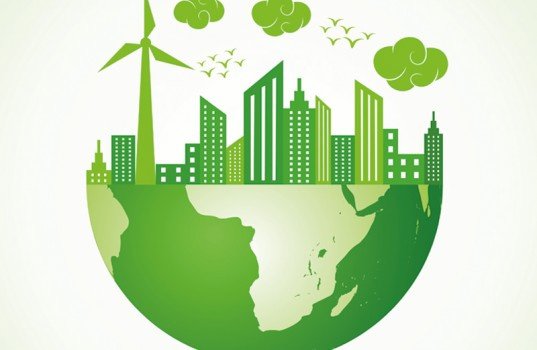 2. Рассмотрение заявок, конкурса на грантовое финансирование молодых ученых на 2023-2025 гг.
 В апреле 2023 года поступило 22 заявок, из которых 10 проектов было одобрено.
3.  Рассмотрение заявок, конкурса на грантовое финансирование на 2023-2025 гг.
 В августе 2023 года поступило 65 заявок, из которых 38 проект, Совет одобрил. 
4. Рассмотрение заявок по конкурсу на программно-целевое финансирование по научным, научно-техническим программам на 2023-2025 годы (МНВО РК).
 В октябре 2023 года поступило 14 заявок, из которых Советом было рекомендовано 13 программ.
5. Рассмотрение заявок, конкурса на грантовое финансирование Жас Ғалым 2023-2025 гг.
В апреле 2023 г. поступило 10 заявок, из которых были одобрены все заявки.
6. Принятие и утверждение актов мониторинга за 2023 год.
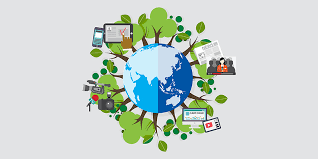 В 2023 году проводился мониторинг Центром экспертизы 66 научного проекта. 
В рамках проведения мониторинга была произведена работа по проверке научной стороны проектов и программ, оценка соответствия выполненных работ календарным планам и обоснованность расходования средств финансирования. 
В ходе заседания Советом было принято утвердить все акты мониторинга.
7. Рассмотрение итоговых отчетов в рамках грантового финансирования.
В рамках грантового финансирования на 2021-2023 гг. МНВО РК было рассмотрено 20 итоговых отчетов и результаты государственной научно-технической экспертизы по ним. Большинство отчетов получило высокую и среднюю оценку. По итогам открытого голосования 15 проектов были одобрены, а также 5 проектов не одобрено Советом.
В рамках грантового финансирования на грантовое финансирование молодых ученых по научным и (или) научно-техническим проектам на 2021-2023 годы МНВО РК было рассмотрено 12 итоговых отчета и результаты государственной научно-технической экспертизы по ним. По итогам открытого голосования 7 проектов были одобрены и 5 проектов не одобрен Советом.
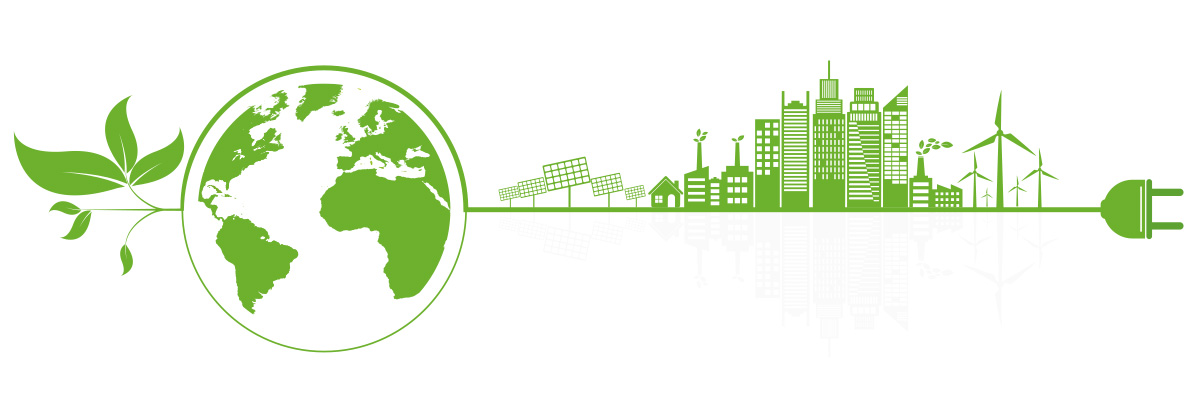 8. Рассмотрение промежуточных и итоговых отчетов на программно-целевое финансирование по научной и (или) научно-технической деятельности МНВО РК, МТиИ и МЭГРП РК.
9. Рассмотрение и принятия решения, по кратким сведениям, о реализации проектов в соответствии с календарным планом конкурса на грантовое финансирование.
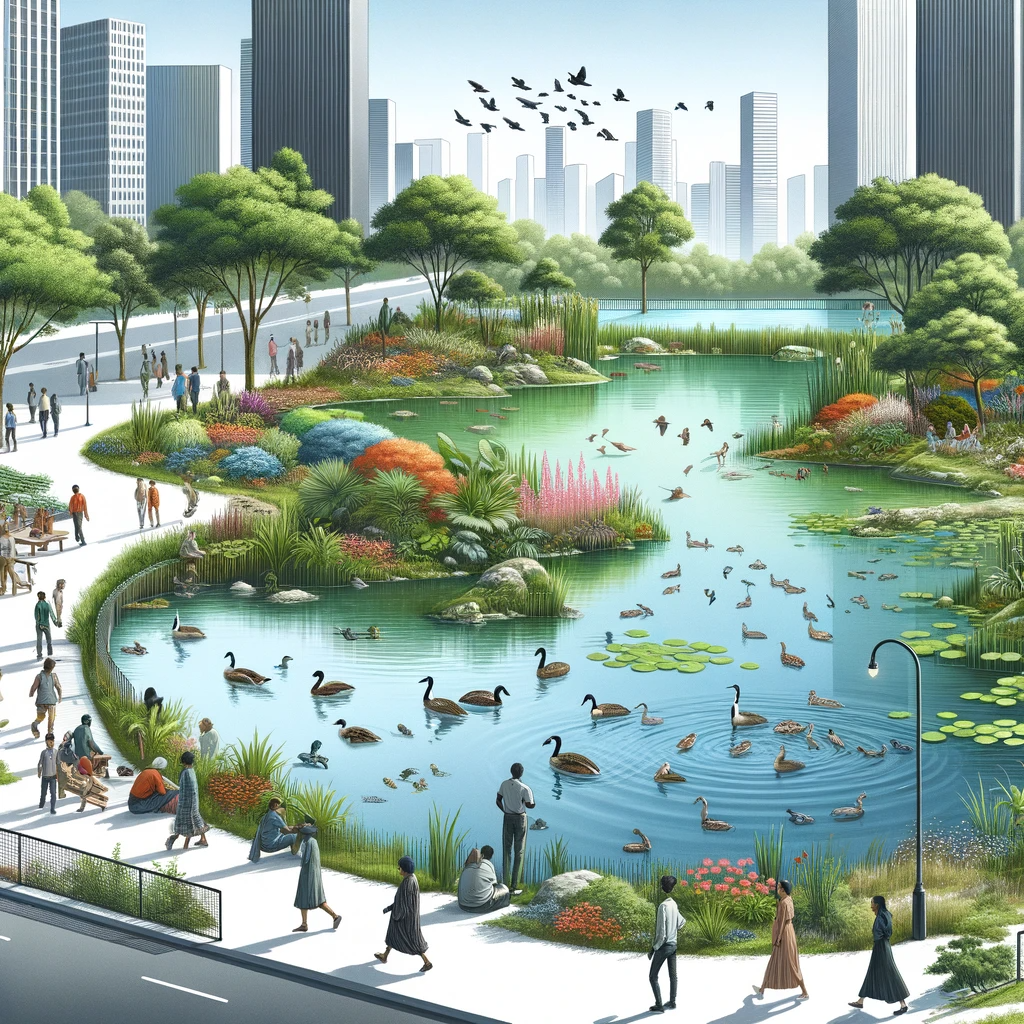 Спасибо за внимание!